More on Trees
Tree: Connected graph with no cycles.
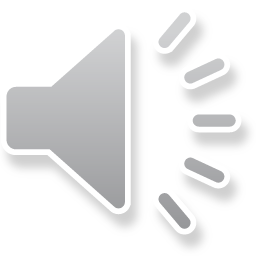 More on Trees
Tree: Connected graph with no cycles.
Asymptotically about (2.955765…)n, close to that with rooted trees. So lower bound is lg(2.955765…)n or about 1.5635 n
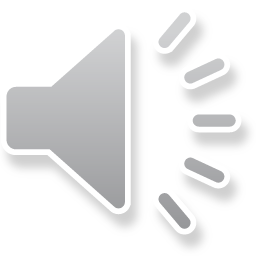 More on Trees
Tree: Connected graph with no cycles.
Asymptotically about (2.955765…)n, close to that with rooted trees. So lower bound is lg(2.955765…)n or about 1.5635 n
We are likely to be interested in one of two general “enhancements”
Having a root and order or position of children of each node.
Order: Children are ordered 1st 2nd 3rd … (Ordinal trees)
or
Position: 1, 2, … k (Cardinal trees)		
such trees with 2 positions are binary trees
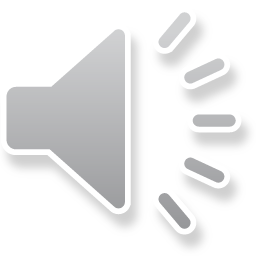 More on Trees
Tree: Connected graph with no cycles.
Asymptotically about (2.955765…)n, close to that with rooted trees. So lower bound is lg(2.955765…)n or about 1.5635 n
We are likely to be interested in one of two general “enhancements”
Having a root and order or position of children of each node.
Order: Children are ordered 1st 2nd 3rd … (Ordinal trees)
or
Position: 1, 2, … k (Cardinal trees)		
such trees with 2 positions are binary trees
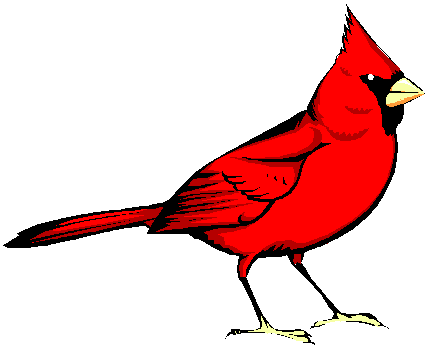 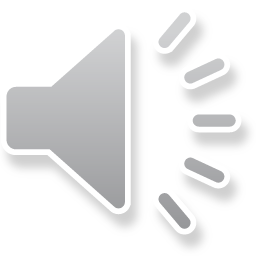 Ordinal Trees and Binary Trees
A bijection:
Ordinal Tree on n+1 nodes: 		Binary Tree on n nodes
n=0		 one node				null tree
n=1                root with 1 child		            root
		
General case:  First child 				Left Child
		     Next sibling			Right Child
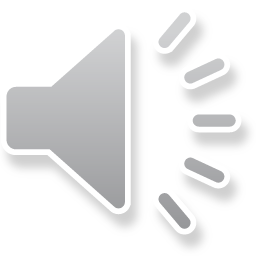 Ordinal Trees and Binary Trees
Ordered Tree			Binary Tree	           Binary Tree (usual shape)
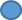 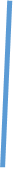 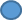 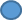 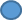 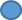 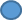 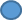 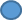 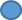 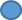 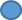 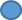 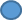 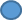 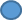 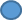 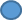 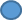 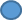 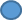 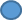 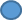 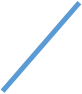 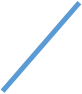 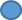 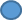 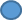 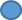 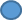 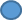 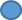 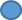 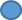 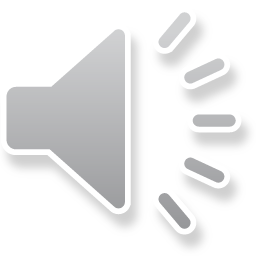 Ordinal Trees
Lower bound for representing an ordinal tree on n nodes  2n bits
And the obvious representation: depth first or balanced parentheses
				(    ( (()()) ()() )   (()())  ()    )
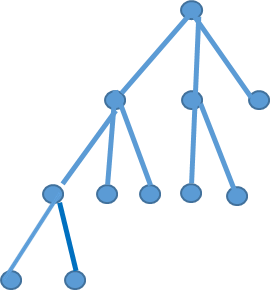 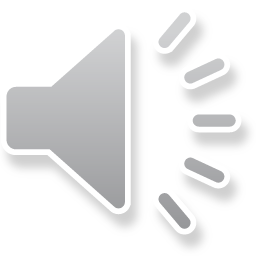 Ordinal Trees
Lower bound for representing an ordinal tree on n nodes  2n bits
And the obvious representation: depth first or balanced parentheses
				(    ( (()()) ()() )   (()())  ()    )




This can be made to permit navigation, but it is tricky
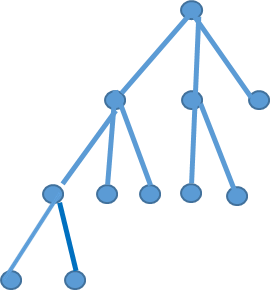 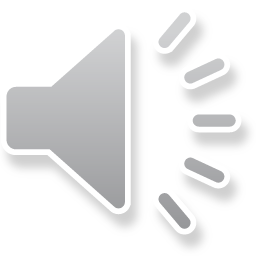 Ordinal Trees
Another approach (easier) is : LevelOrderUnaryDegreeSequence
Node: For r children, r 1’s (child birth announcements)
	then a 0 (death of the node)
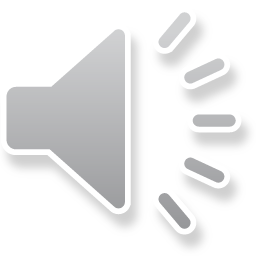 Ordinal Trees
Another approach (easier) is : LevelOrderUnaryDegreeSequence
Node: For r children, r 1’s (child birth announcements)
	then a 0 (death of the node)
Write in level order: root has a “1 in the sky”, then birth order = death order

Gives O(1) time for parent, ith child, degree

 10	111011101100110000000
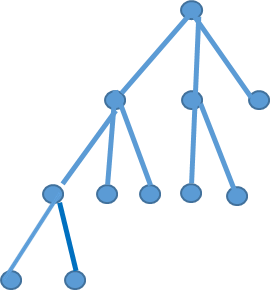 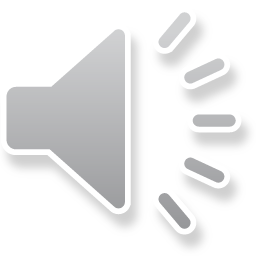 Ordinal Trees
Another approach (easier) is : LevelOrderUnaryDegreeSequence
Node: For r children, r 1’s (child birth announcements)
	then a 0 (death of the node)
Write in level order: root has a “1 in the sky”, then birth order = death order

Gives O(1) time for parent, ith child, degree

 10	111011101100110000000
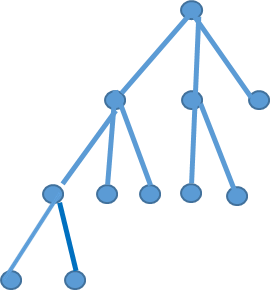 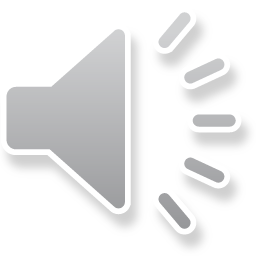 Dynamic  Trees
Tough going, mainly a memory management issue
Munro, Storm and Raman and Raman, Raman & Rao
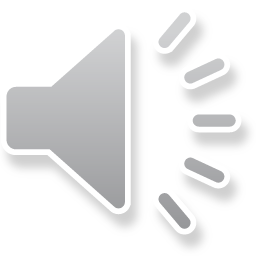